KS2 Grammar knowledgeExamples of crosslinguistic comparisons
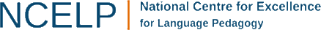 Last updated: 4/5/20
Practising in language analysis
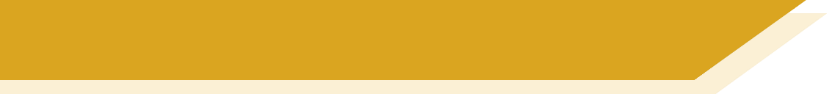 Asking questions
Explanation and activity
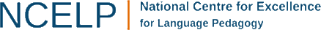 Rachel Hawkes / UKLO
[Speaker Notes: Syntax, and changes in word order, is one particular area where cross-linguistic comparisons can be particularly useful, to draw pupils’ attention to the differences in how structures, such as questions, are formed in different languages.]
grammar explanation
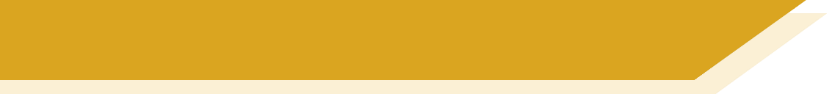 Asking questions
Word order
To ask a ‘yes/no’ question in English, ‘do you..’ is followed by a verb.
Note that when you hear questions, you get an extra clue from the intonation, and when you read, you see the question mark.
Statement
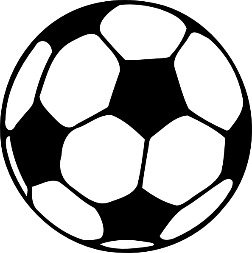 Question
In German, just swap the verb and subject (e.g. ‘du’ (you), like this:
Statement
Question

[Speaker Notes: Many of the grammar explanations within the NCELP resources, begin with an explanation of how the structure is formed in English. This is important, because, as we discussed earlier, students are bringing their expectations from English with them, when they being learning the new language. So it can be helpful to remind students of how we form structures, such as questions, in English, and then explicitly contrast this with how the other language forms this structure. 
This slide is included in week 1.1.7 to introduce students to question formation in German. On the screen here you can see we start with the explanation about English. 
This is then followed by the explanation about German. You’ll notice that in both the English and the German examples, the verb has been highlighted to draw learners’ attention to the fact that in English the verb doesn’t move when we create a question, whereas in German the verb moves in front of the subject.

SOW Week 1.1.7
Note: the verb is in orange to highlight the change in word order that happens in German, but not in English.

Tell students that they might find it tricky to remember this because a) the English construction is different, and b) additional clues are provided by intonation in spoken form, and punctuation in written form.

Note in German there is the added complication of the homophony between ‘do’ and ‘du’ – useful to ensure pupils understand that this German ‘du’ is the English ‘do’!]
lesen
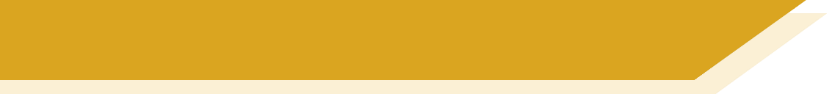 Ist das eine Frage?
Frau Organisiert is texting Herr Organisiert to plan the shopping. He is confused as there is no punctuation!
Help Herr Organisiert. Write "?" after questions and "." after statements.
1. Hast du eine Flasche Cola __
4. Hast du ein Heft __
7. Du hast ein Lied __
2. Du hast einen Fußball __
5. Du hast eine Wasserflasche __
8. Hast du einen Film __
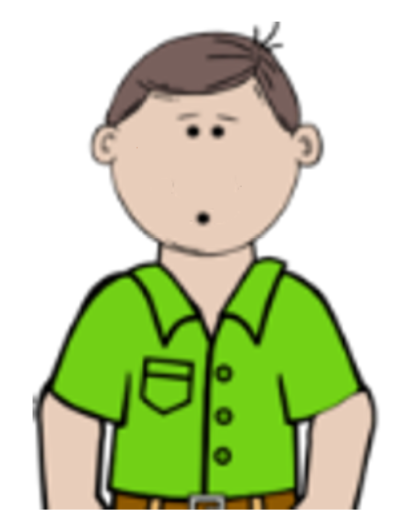 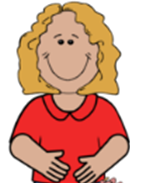 3. Hast du ein Buch __
6. Du hast einen Tisch __
9. Hast du eine Frage __
[Speaker Notes: TASK SLIDE
Students can do the task by writing numbers 1-9 and noting ? or . next to each.  Alternatively, if needed for particular students, this slide could be printed.]
ANTWORTEN
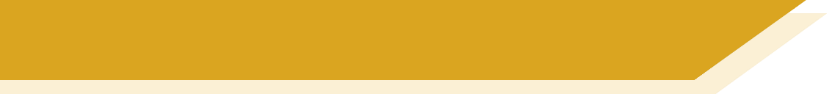 Ist das eine Frage?
Frau Organisiert is texting Herr Organisiert to plan the shopping. He is confused as there is no punctuation!
Help Herr Organisiert. Write "?" after questions and "." after statements.
1. Hast du eine Flasche Cola __
4. Hast du ein Heft __
7. Du hast ein Lied __
.
?
?
2. Du hast einen Fußball __
5. Du hast eine Wasserflasche __
8. Hast du einen Film __
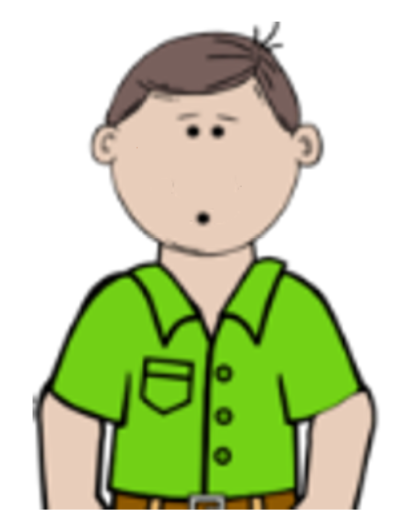 .
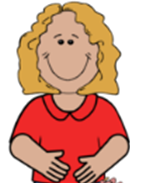 .
?
3. Hast du ein Buch __
6. Du hast einen Tisch  __
9. Hast du eine Frage __
?
.
?
[Speaker Notes: Answers revealed on individual clicks
Teacher elicits responses by asking ‘Ist das eine Frage?’ (Ja/nein) and pointing to the item. Students already know ‘Frage’, and the grammatical focus of this week is yes/no questions so the use of those here in input serves to reinforce the pattern.The word for sentence ‘Satz’ [582] is also a high-frequency word, and some teachers might find themselves naturally introducing it here.
Note: Students have not yet been taught numbers in the SOW so at this point there is not direction to use them.  Depending on the class, some teachers may feel that they can begin to use them in tasks receptively, priming for subsequent teaching.]
Grammatik
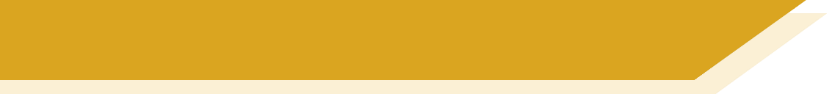 Frage oder Satz?
Closed (yes/no) questions
As you know, closed questions are formed by swapping the verb and subject:
Note that when you hear questions, you get an extra clue from the intonation, and when you read, you see the question mark.
You often play Tennis.
Statement
Do you often play Tennis?
Question
Statement
You are writing a book.
Are you writing a book?
Question
This is how you ask ‘do’ or ‘are’ questions in German.
[Speaker Notes: Revisit to this rule a few weeks later – this time focussing in on German WO but important remind pupils that German does not have a word for do/does.

SOW Week 1.2.3

This explanation revisits knowledge that students were taught in 1.1.7.

Teacher to highlight that German does not have a word for do/does, or the continuous equivalent are/is, and that inversion must be used to translate these.]
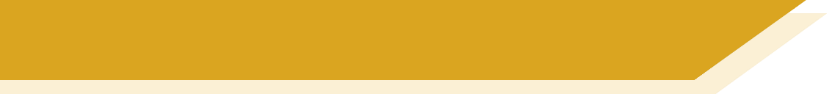 Frage oder Satz?
hören
Zorg is making observations about Wolfgang. He can produce a lot of words, but lacks intonation (and manners!)

Is Zorg asking a question or making a statement? Write ? or .
.
?
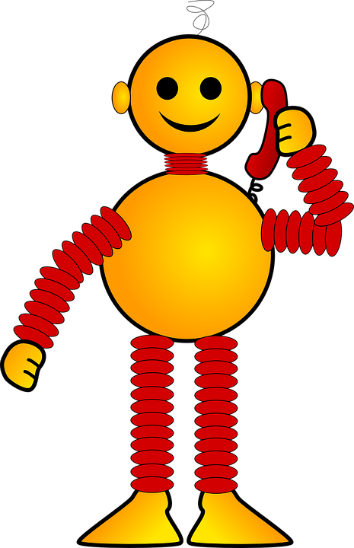 C
A
B
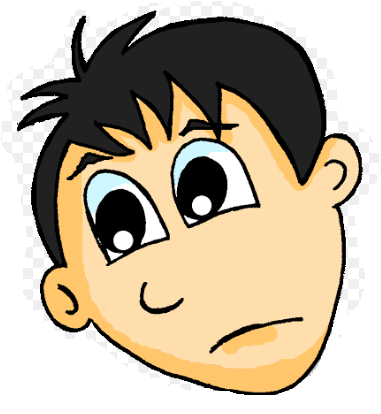 D
E
F
I
G
H
[Speaker Notes: Listening This task revisits the VSO syntax of questions vs SVO of statements.  It is important to revisit essential grammar with different lexis for students to deepen their understanding of the grammar feature.  Here vocabulary is recycled from 1.2.1 and 1.2.2 and integrated with the frequency adverbs from this week.

Example slide

This slide is an example to do first with students and correct. It has audio inserted for A and B and the corresponding answers.

Then go to the next slide for the full exercise. The next slide has the audio and the answers.

NB: If it seems strange to students that we have so many appearances from Zorg, the robot, explain that it is important that we remove the audible clues (i.e. raised intonation) that come with questions, so that they only focus on the syntax.


Transcript

a) Hörst du jeden Tag das Leid
b) Du arbeitest kaum im Garten 
c) Putzt du manchmal das Auto
d) Du tanzt nicht so gut
e) Du sitzt oft zu Hause am Computer
f) Gehst du nie in den Garten
g) Du redest sehr oft im Unterricht
h) Lernst du manchmal in der Schule
i) Spielst du nie mit Freunden Fußball]
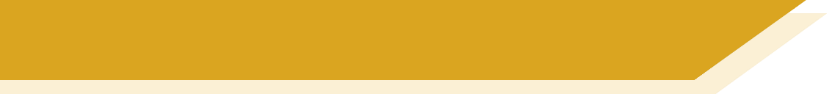 Frage oder Satz?
hören
Zorg is making observations about Wolfgang. He can produce a lot of words, but lacks intonation (and manners!)

Is Zorg asking a question or making a statement? Write ? or .
.
?
?
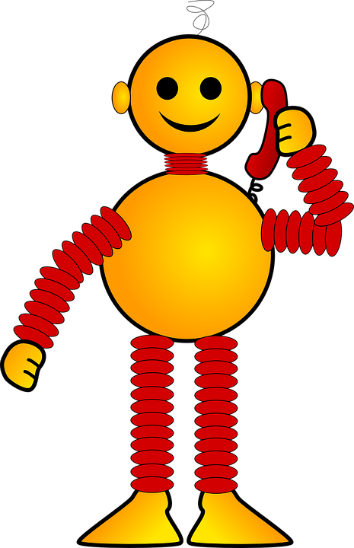 C
A
B
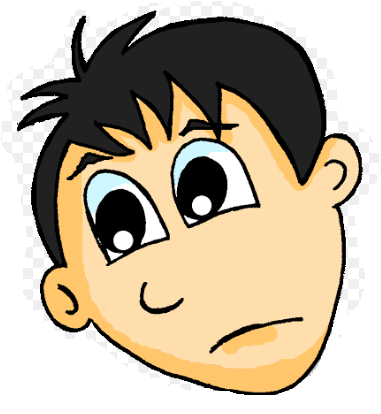 .
.
?
D
E
F
.
?
?
I
G
H
[Speaker Notes: Task slide

Students can do the task by writing letters A-I and noting ? or . next to each. 

Audio is activated by clicking the individual letters.

Answers revealed on individual clicks. Teacher elicits responses by asking ‘Ist A eine Frage oder ein Satz?’ (‘A ist eine Frage … B ist ein Satz …’)

Transcript

a) Hörst du jeden Tag das Leid
b) Du arbeitest kaum im Garten 
c) Putzt du manchmal das Auto
d) Du tanzt nicht so gut
e) Du sitzt oft zu Hause am Computer
f) Gehst du nie in den Garten
g) Du redest sehr oft im Unterricht
h) Lernst du manchmal in der Schule
i) Spielst du nie mit Freunden Fußball]
Grammatik
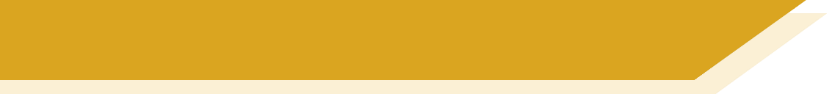 Open (wh-) questions
Open (wh-) questions
To ask an open question, place a question word directly in front of the verb:
Closed
Are you writing a book?
Open
Wer
Who is writing a book?
Wo
Where are you writing a book?
Beispiel:
Was hast du am Montag?
What do you have on Monday?
Wo spielst du Tennis?
Where do you play tennis?
How often do you clean your room?
Wie oft putzt du dein Zimmer?
Who is your favourite (male) teacher?
Wer ist dein Lieblingslehrer?
[Speaker Notes: Explanation of open (wh-) questions
Teacher to draw attention to word order: VSO for closed questions, Question word + VSO or VO for open questions.

Several examples using previously taught question words are given in German.  Teacher elicits the meaning in English.
This primes for the question generation task later this lesson.]
Grammatik
Order of words in a question
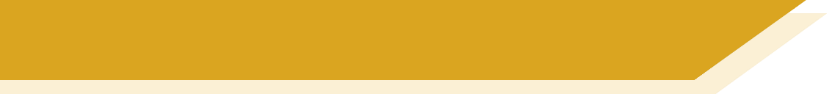 Sentences are turned into questions by swapping the verb and subject.
Du spielst zu Hause Gitarre.
Spielst du zu Hause Gitarre?
Do you play / Are you playing guitar at home?
You play/are playing guitar at home.
To ask an open question, place a question word in front of the verb.
Wann spielst du zu Hause Gitarre?
Only the verb and subject swap places. The adverb and noun stay in the same position.
When do you play / are you playing guitar at home?
Wer spielt zu Hause Gitarre?
Who plays / is playing guitar at home?
[Speaker Notes: SOW Week 1.2.4

This is an animated slide reminding students of the order and formation of questions

Animations allow teachers to elicit the du and er/sie forms of the sentences, as well as the English translations.

Teacher to pay special attention to the word order with adverbs, highlighting that a word-for-word translation from English will result in incorrect word order.]
Saying what people do [1]
Present simple and continuous
Year 7 French 
Term 1.2 - Week 3 - Lesson 19
Natalie Finlayson / Emma Marsden /
Stephen Owen
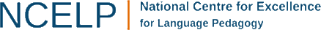 [Speaker Notes: SOW Week 1.2.3

Learning aims for Week 3:
SSC ‘j/soft g’ and ‘qu’
present tense used with its simple and continuous meanings
introduction to -ER verbs with je, tu, il/elle;
verbs with à (donner)]
Le verbe
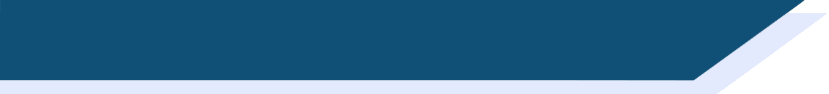 grammaire
Verbs tell you how two nouns relate to each other.




Verbs are not just action words! They can mean things that we can’t see or hear:




In English, you can add ‘-ed’ or ‘-ing’ to the end of verbs and put ‘to’ in front of them. 

Verbs can have other verbs in front of them, like ‘do’, ‘was’, ‘is’, or ‘has’.
studies
hates
loves
speaks
The girl ??? French.
want
happen
get
become
have
be
[Speaker Notes: Robust knowledge of verb vocabulary is absolutely critical for learning a language. That is, the meaning of verbs – ‘go’, ‘eat’, ‘be’, ‘play’, ‘love’ – not the grammar of verbs in their different tenses and forms. It would be useful to explain this to students. It is something that we take for granted in our own language.
Students in year 7 should all know what a verb is, from their primary school lessons. It might, however, be worth checking this in the initial stages.

Before showing this slide, ask students to define a verb and give some examples.

Note (2nd to last point): important to emphasise here that we’re trying to move away from the reliance of ‘verb is an action word’. What is demonstrated here is the importance of the DISTRIBUTION in the language - this is how we know whether something is a verb - not by its meaning, but by what words come around it. It is not taught like this generally. Generally people focus on the semantics (e.g. adj is a describing word - but to be an adjective t needs to be describing a noun). Another example is that nouns often have 'the' or 'a' in front of them  you can't define a noun by 'it's a thing or a person' as it can be an activity, and then children are stumped.]
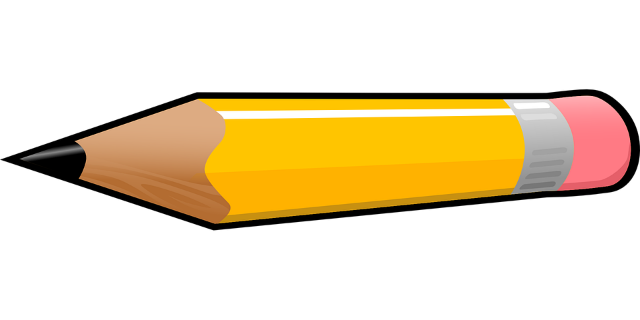 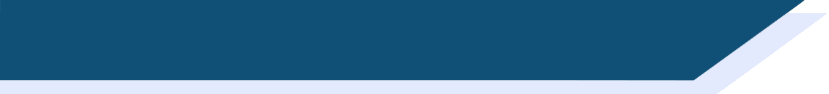 grammaire
Le verbe
Circle the verb/verbs in the following sentences.

1. George plays computer games for three hours every day. 2. Helen loves detective stories. 3. Everyone thinks that it is great. 4. He never really liked fizzy drinks. 5. The climate is getting warmer.
6. If the match had been more exciting, the players would have been happier. 7. Are you becoming a bore? 8. What kind of taste do you detect? 9. The fish was eaten by the shark. 10. Making myself do sport is my ambition this year!
1. George plays computer games for three hours every day. [to play]
2. Helen loves detective stories. [to love]
3. Everyone thinks that it is great. [to think, to be]
4. He never really liked fizzy drinks. [to like]
5. The climate is getting warmer. [to get]
6. If the match had been more exciting, the players would have been happier. [to be, to be]
7. Are you becoming a bore? [to become]
8. What kind of taste do you detect? [to do, to detect]
9. The fish was eaten by the shark. [to eat]
10. Making myself do sport is my ambition this year! [to make, to do, to be]
[Speaker Notes: Awareness-raising exercise in English to teach students to recognise different forms of verbs. This is in preparation for a lot of work with verbs and, in particular, the two forms of the present in English with the one equivalent form in French.

Answers revealed on clicks.

To go further you could ask students to:
tell you what the ‘infinitive’, the dictionary form, of each verb is in English (shown in square brackets above)
- change the ‘dictionary’ form into as many different versions of the same VERB as they can, without turning it into a different word class (part of speech)! e.g.  think, thinks, thinking, thought are all forms of the same verb; BUT…. thoughtful, thoughtless, thinker are NOT verbs, but they come from the same word family.

- give you some words that can be both a noun and a verb (e.g., head; captain; chair; cook).]
Present simple or continuous?
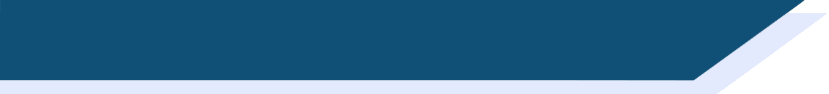 grammaire
English has two present tense forms. 

I make the bed every week.	     I am making the bed at the moment.





French has one present tense only. The BE + -ing form does not exist.

Je fais le lit chaque semaine.		Je fais le lit en ce moment.
Present simple - normally; routine
Je fais = I make AND 
I’m making
Present continuous (BE + -ing) - ongoing; current
Adverbs of time tell us which English tense to choose.
In French, the present simple is used with all adverbs.
[Speaker Notes: Here, the metalanguage (present simple, present continuous and adverbs) used to talk about verbs in this and subsequent sequences is described and explained.

Teacher to highlight the distinction between present simple for routine actions and present continuous for current/ongoing actions.

Teacher to stress the fact that the BE + -ing form is an English construction only. Être cannot be used with a verb this way.]
Adverbs of time
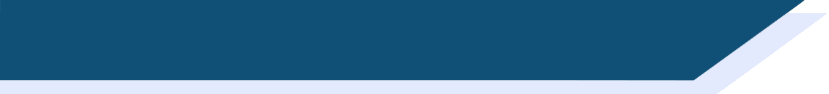 chaque semaine
[every week]
[at the moment]
en ce moment
[Speaker Notes: The majority of this week’s vocabulary items will be formally introduced in lesson 2, but these phrases are used in the activities that follow.

Teacher to elicit pronunciation and English meaning from students.

To prepare for the listening exercise that follows, the teacher writes ‘chaque semaine and ‘en ce moment’ on the board, and asks students which form of the English present tense is indicated by each.]
Present simple or continuous?
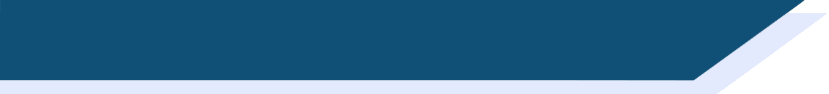 lire (1/2)
Nick is babysitting for the Petit family. He makes notes about the children, Jaques and Géraldine.

1.1 Choose the correct adverb.
A
Jaques is playing tennis at the moment/every week.
B
Géraldine wears a uniform at the moment/every week.
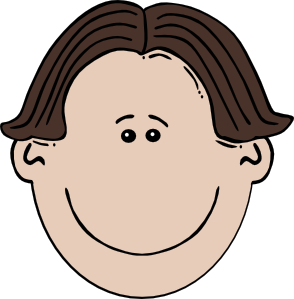 C
Géraldine is having lunch at the moment/every week.
D
Jaques is doing his homework at the moment/every week.
E
Jaques goes for a walk at the moment/every week.
[Speaker Notes: Awareness-raising exercise in English to teach students to connect temporal adverbs with tense.Note choice of French names incorporates this week’s SSCs: Jaques and Géraldine.]
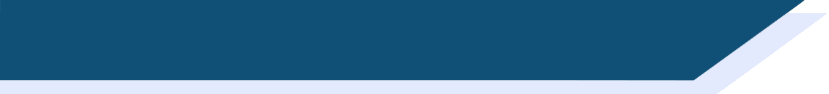 Present simple or continuous?
lire (2/2)
Nick is babysitting for the Petit family. She makes notes about the children, Jaques and Géraldine.

1.2 Choose present simple (normally; routine) or continuous (ongoing; current).
F
Jaques washes/is washing up at the moment.
G
Géraldine learns/is learning English every week.
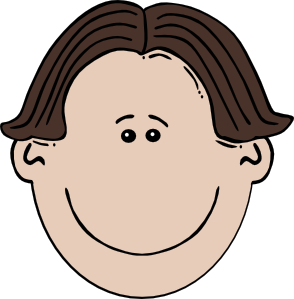 H
Géraldine plays/is playing with her friends at the moment.
I
Jaques reads/is reading a book at the moment.
J
Géraldine sings/is singing every week.
[Speaker Notes: Awareness-raising exercise in English to teach pupils to connect temporal adverbs with tense.]
Speaking exercise
Present simple or continuous?
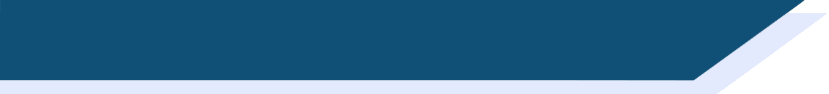 écouter
Madame Petit calls Nick with more information about her children. Help Nick take notes. Choose present simple or continuous.
A
Jaques	does/is doing		his homework.
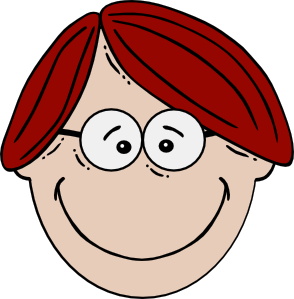 B
Jaques	has/is having		an idea.
C
Géraldine	does/is doing		the housework.
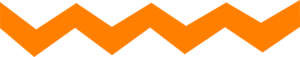 D
Géraldine	is/is being  		naughty.
E
Géraldine	cooks/is cooking.
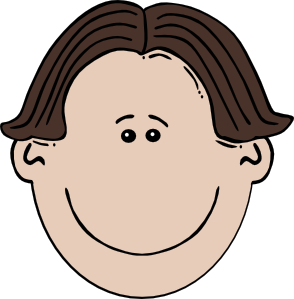 [Speaker Notes: Basic translation exercise to introduce present tenses and revise vocabulary from Term 1 weeks 2 and 7.

Teacher explains that the temporal adverbs are not given in the English translation because the verb tense provides information about whether things happen routinely, or are ongoing right now.

Teacher draws attention to fact that French tense is the same throughout, and that students will have to listen out for the adverb in French to find out this information.

No new verbs are introduced at this point; all sentences contain the previously introduced être, avoir and faire.

Students will be familiar with all vocabulary from this week and previous weeks, with the exception of madame [294] which is a highly frequent word.

Audio plays on clicking the letters.

Transcript

Audio plays on individual letter clicks.

A. Jaques fait les devoirs en ce moment.
B. Jaques a une idée chaque semaine.
C. Géraldine fait le ménage en ce moment.	
D. Géraldine est méchante chaque semaine.
E. Géraldine fait la cuisine chaque semaine.]
Speaking exercise
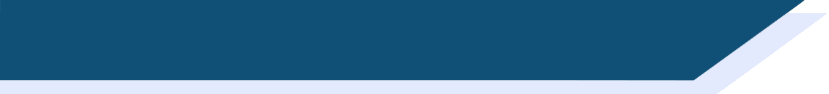 Present simple or continuous?
écouter
Madame Petit calls Nick with more information about her children. Help Nick take notes. Choose present simple or continuous.
A
Jaques	does/is doing		his homework.
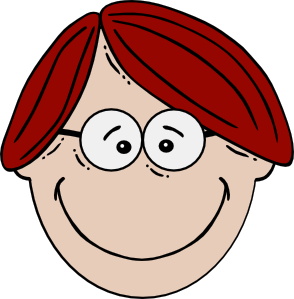 B
Jaques	has/is having		an idea.
C
Géraldine	does/is doing		the housework
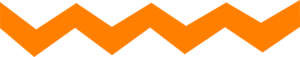 D
Géraldine	is/is being  		naughty.
E
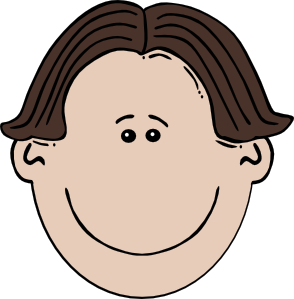 Géraldine	cooks/is cooking.
[Speaker Notes: Answers revealed on clicks.

Transcript

A. Jaques fait les devoirs en ce moment.
B. Jaques a une idée chaque semaine.
C. Géraldine fait le ménage en ce moment.	
D. Géraldine est méchante chaque semaine.
E. Géraldine fait la cuisine chaque semaine.]
Speaking exercise
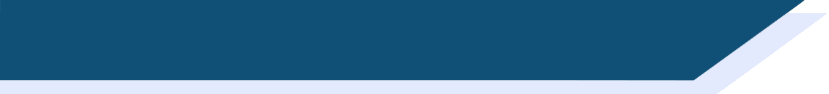 Present simple or continuous?
lire
Nick is talking about the Petit family in English. Decide whether to translate what he says with ‘en ce moment’ or ‘chaque semaine’.
Géraldine fait le modèle [en ce moment / chaque semaine] et fait une promenade [en ce moment / chaque semaine].
Jaques est méchant en [en ce moment / chaque semaine] mais il fait les devoirs [en ce moment / chaque semaine].
Madame Petit fait le tour [en ce moment / chaque semaine] mais elle fait la cuisine [en ce moment / chaque semaine].
Monsieur Petit fait le lit [en ce moment / chaque semaine] et fait le ménage [en ce moment / chaque semaine].
A
B
C
D
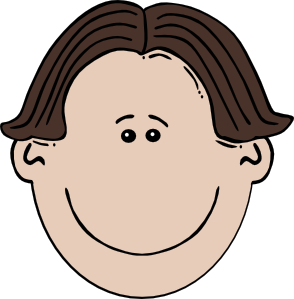 [Speaker Notes: Basic translation exercise to introduce present tenses and revise vocabulary from Term 1 weeks 2 and 7.

Students hear Nick’s English voice. The adverbs are obscured by noises. Students must work out from the present tense form alone whether these things happen every week, or are happening at the moment.

Two equally plausible events are connected by mais in each case so that students cannot guess from context.

No new verbs are introduced at this point; all sentences contain the previously introduced être, avoir and faire.

Students will be familiar with all vocabulary from this week and previous weeks, with the exception of madame [294] which is a highly frequent word.

Audio plays on clicking individual letters.

Transcript

A. Mrs Petit goes on a tour [noise] but is cooking [noise].
B. Mr Petit is making the bed [noise] and does the housework [noise].
C. Géraldine is making a model [noise] and goes for a walk [noise].
D. Jaques is being naughty [noise] but does his homework [noise].]
Speaking exercise
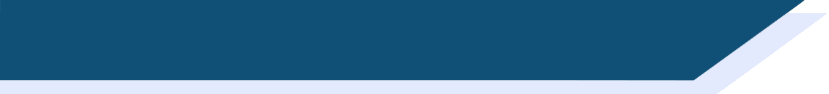 Present simple or continuous?
lire
Nick is talking about the Petit family in English. Decide whether to translate what he says with ‘en ce moment’ or ‘chaque semaine’.
Géraldine fait le modèle [en ce moment / chaque semaine] et fait une promenade [en ce moment / chaque semaine].
Jaques est méchant en [en ce moment / chaque semaine] mais il fait les devoirs [en ce moment / chaque semaine].
Madame Petit fait le tour [en ce moment / chaque semaine] mais elle fait la cuisine [en ce moment / chaque semaine].
Monsieur Petit fait le lit [en ce moment / chaque semaine] et fait le ménage [en ce moment / chaque semaine].
A
B
C
D
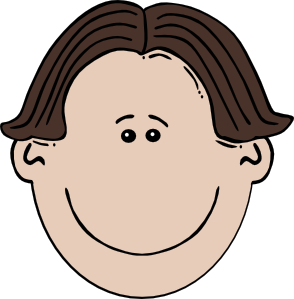 [Speaker Notes: Answers revealed on clicks. Full recordings including adverbs play on clicking individual letters.

Transcript

A. Mrs Petit goes on a tour every week but is cooking at the moment.
B. Mr Petit is making the bed at the moment and does the housework every week.
C. Géraldine is making a model at the moment and goes for a walk every week.
D. Jaques is being naughty at the moment but does his homework every week.]
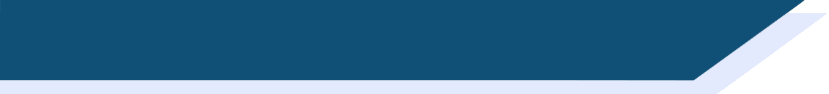 Present simple / continuous
We have already seen that the French present tense 
has two English meanings:
Elle porte un uniforme
She wears a uniform
She is wearing a uniform
Stephen Owen
[Speaker Notes: SOW Week 1.2.4
This animated slide reminds learners that the present tense in French can be translated two ways in English: either the simple present (“does”) or the present continuous (“is doing”). 

Learners were formally introduced to the present continuous usage in the previous week’s resources.]
Lire
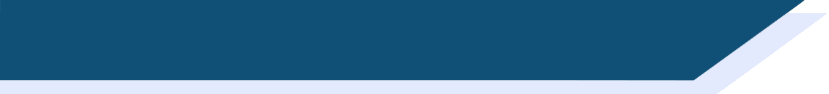 Present simple / continuous
lire
Circle the translations of the verbs that sound best to you (the most likely meaning).
[Speaker Notes: This is meta-linguistic activity to raise students awareness about the ambiguity of the French present tense. This activity should give rise to lots of talk about the two English forms. 

This reading task asks learners to consider whether they would translate the French present tense verb in each sentence with the simple present or the present continuous meaning. 

Whilst both answers are possible, in some cases more so than in others, there will be a sense of which is the “best fit”. This should be discussed with learners. As long as learners can justify their choice, they cannot really be “wrong”, but the real aim of this exercise is simply to force them to engage with both possible meanings in the English, whilst appreciating the fact that both are rendered by the present tense in French. 

Note: this is teaching pupils to use grammar to get meaning, and that this involves subtle decisions!

The sentences consist entirely of vocabulary already presented, either this week or in previous weeks. 

Suggested answers are provided via animated ovals which appear upon clicking the mouse. N.B. Where both answers would be a good fit, given the time expressions ‘en ce moment’ and ‘normalement’, both are indicated with the animated oval.

Please explain to students that that the ‘à’ in ‘à faire le ménage’ (sentence 2 on the slide) is used with the infinitive after ‘passer’ to mean ‘doing’ that verb.]
Possessive adjectives
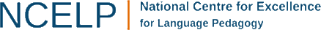 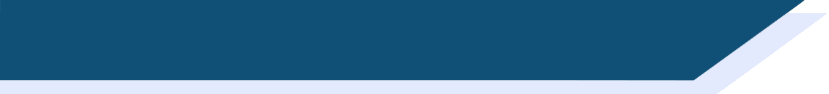 Possessive adjectives
Compare these French and English sentences.
What do you notice about the possessive adjectives?

Elle adore son livre.		
She loves her book.


Il adore son livre.			
He loves his book.
Elle adore sa voiture.
She loves her car.


Il adore sa voiture.		
He loves his car.
Rowena Kasprowicz
[Speaker Notes: This slide encourages pupils to consider the differences between possessive adjectives in English and French. 
Invite ideas from pupils.
Click reveal arrows to draw attention to these differences.]
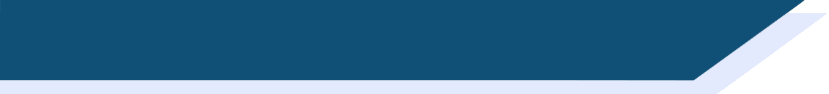 Possessive adjectives
“agree” means it needs to match the noun’s gender (masculine or feminine) and number (singular or plural)
In English, the possessive adjective (his / her) has to agree with the subject of the sentence
					
She loves her book.				

He loves his car.
In French, the possessive adjective (his / her) has to agree with the noun it belongs to.
					
Elle adore son livre.


Il adore sa voiture.
Rowena Kasprowicz
[Speaker Notes: Explanation of the differences between possessive adjectives in English and French.]
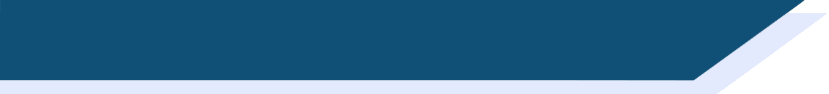 Possessive adjectives
Choose which possessive adjective is needed to complete the French sentences. Don’t be tricked by the English sentences!
Rowena Kasprowicz
[Speaker Notes: Receptive activity – choosing the correct possessive adjective to complete the French sentences.

Note: this could of course also be practised using referential style / prediction style activities: son..... which word follows frère v sœur etc. so that pupils are provided with the grammar that is hard, and have to use it to choose what this then means for the language and meaning.]
Asking questions
Stephen Owen / Emma Marsden
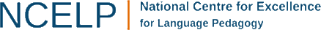 [Speaker Notes: SOW Week 1.2.3

Learning aims for Week 3:
SSC ‘j/soft g’ and ‘qu’
present tense used with its simple and continuous meanings
introduction to -ER verbs with je, tu, il/elle;
verbs with à (donner)]
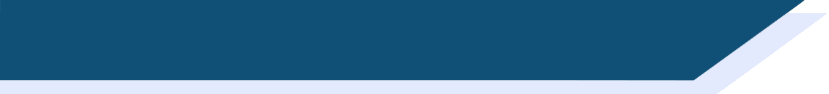 Asking questions
Remember, to ask a question in French,
raise the pitch of your voice at the end of a sentence:
Tu as un animal.	You have a pet.
			


	Tu as un animal ?   Do you have a pet?
Do not say the final ‘s’. 
SILENT FINAL CONSONANT
Stephen Owen & Emma Marsden
[Speaker Notes: SOW Week 1.1.4
This slide also revises the sound of ‘as’. Remind the learners not to sound out the ‘s’. 
Very quick listening and oral rehearsal to remind them about the raised intonation and to increase confidence. Provide a model for the students by reading out the French with a ‘flat intonation’ then with the raised intonation. Ask the whole class to say this then ask individuals to to simply repeat it to their partner, then a few individuals to repeat it out loud to the class. 
Remind the students – ‘do you’ is the way we ask questions in English - there is no way of saying ‘do you’ in French.]
Questions with où
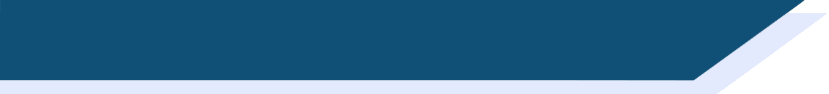 Remember, in French we use intonation to form questions.
Tu as un animal ?
Do you have a pet?
“Do” is not used in French!
Literally: You have an animal?
We can add the question word où ? – where?
Je vais où ?
Where am I going?
Tu vas où ?
Where are you going?
The question word goes to the end of the French sentence.
[Speaker Notes: SOW Week 2.1.5Forming intonation questions with où is now explained. N.B. Intonation questions were introduced in 1.1.2.]
Introducing verbs
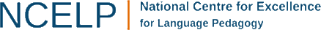 aller
[ to go | going ]
[Speaker Notes: SOW Week 2.1.5

Note:]
aller
[to go | going]
va
[goes | is going]
[Speaker Notes: Teacher note for 25 most frequent verbs:

Students should know the meaning of this verb already, as it was set as (audio and quizlet) homework. It is re-presented here in the infinitive and short form to deepen students’ knowledge and model the use of both forms in sentences.
Introducing the verb aller more explicitly. Aller is one of the 25 most frequently used verbs in French. All 25 most frequent verbs will be introduced early on using the same format. Both long form (infinitive) and short form (3rd person singular) are introduced in order to familiarise students with various forms of the same verb. 

 Bring up the word aller on its own, say it, students repeat it, and remind them of the phonics. Draw attention to SSC ’a’ and ‘é/er/et/ez’
 Try to elicit the meaning from the students. 
Then bring up the English translations.  Emphasise the two meanings for the infinitive.
 Bring up the short form va, say it, students repeat it. . Draw attention to SSC ‘a’.
 Try to elicit the meaning from the students. Emphasise the two meanings for the short form.  

Note: Students have had explicit teaching that the present tense in French communicates two different present tense meanings in English. This reinforces that learning. Emphasise the two meanings for the short form, reminding students that French only has one form and does not have a direct equivalent of the grammar for ‘is + ing’, the continuous form (as covered in previous weeks).]
aller
[to go| going]
va
[goes | is going]
[Speaker Notes: Cycle through the long and short form again.]
va
[goes | is going]
Elle va au parc.
[She goes | is going to the park.]
[Speaker Notes: Introduce the short form in a sentence.]
aller
[to go | going]
Elle aime aller au parc.
[She likes going to the park.]
[Speaker Notes: Introduce the long form in a sentence.]
va
[goes | is going]
va
Elle      au parc.
[She goes | is going to the park.]
[Speaker Notes: Cycle through the short form in context again.]
aller
[to go | going]
aller
Elle aime           au parc.
[She likes going to the park.]
[Speaker Notes: Cycle through the long form in context again.]
Practising in language analysis
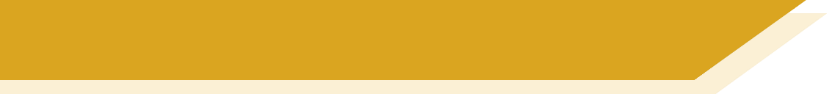 3rd person singular
Explanation and activity
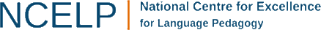 Rachel Hawkes / UKLO
Dictionary verb Vs he/she form
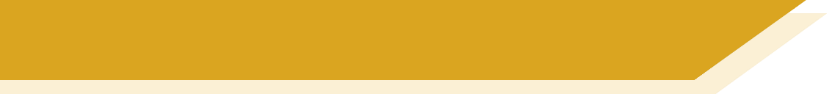 Only the infinitive form of a verb appears in the dictionary.
e.g. 	wohnen (to live / living), lernen (to learn / learning)
To say what he/she does or is doing, use er (he), sie (she)
 and change the ending from -en to -t:
There is only one present tense in German!
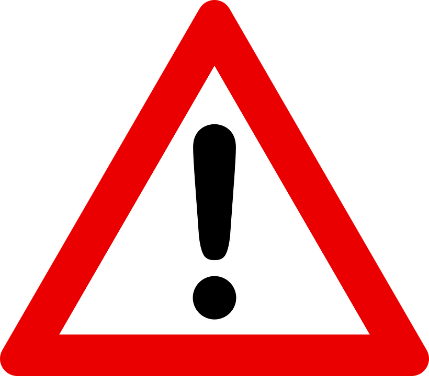 wohnen – Er wohnt in Berlin. 
(He lives in Berlin / He is living in Berlin.)
lernen – Sie lernt Gitarre. 
(She learns guitar / She is learning guitar.)
How many are there in English?
[Speaker Notes: SOW Week 1.2.1]
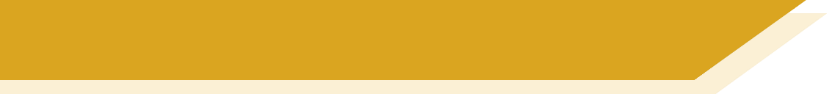 Noch einmal, bitte!
Hören: Infinitiv oder er/sie?
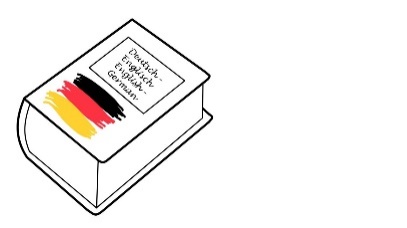 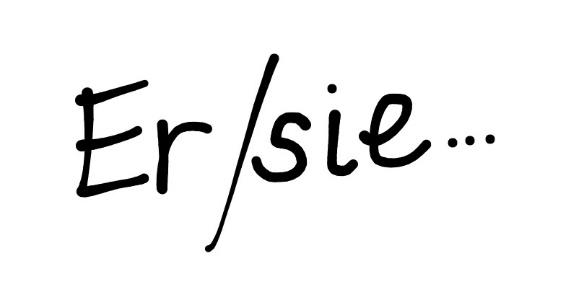 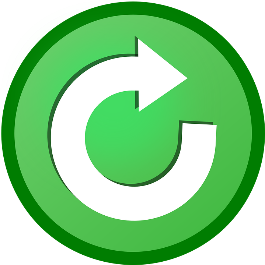 1
to learn / learning
2
plays / is playing
3
has
to talk / talking
4
to say / saying
5
lives / is living
6
learns / is learning
7
8
to write / writing
9
does/makes
to come / coming
10
[Speaker Notes: Here, students listen to the verb, decide first if it is infinitive or s/he form, then write the English translation (e.g. 1. to learn, 2. plays)
It is worth doing the first two with students as examples, and give feedback before doing the remainder.Each audio is activated by clicking the numbered button. 
Students can be encouraged to ask for a repeat, if they need to hear it again.  ‘Noch einmal, bitte’.  They have just met ‘noch’ meaning ‘still’. Here the phrase means ‘one time more/again, please’ or literally, ‘still one time, please’.  This recycles ‘bitte’, which they encountered a few weeks ago, and of course they know ‘ein’.
A prompt is on the slide to teach this phrase, with an image to remind them what it means.  

Note: This listening repeats some of the verbs from the previous reading, but in their opposite forms (i.e. infinitive or 3rd person singular).  In addition, verbs are recycled from previous learning (hat, sagen) and one is included from the phonics from this week (kommen).

Transcript [with numbers]
1. lernen2. spielt
3. hat4. reden
5. sagen
6. wohnt
7. lernt
8. schreiben
9. macht
10. kommen]